تصميم الاستبانات الالكترونية باستخدام Google drive
اسماء المليفي
Design of electronic questionnaires using Google drive
Asma almulifi
بإمكانك الدخول بواسطة إيميل الجامعة
أو إنشاء حساب في gmail
www.gmail.com
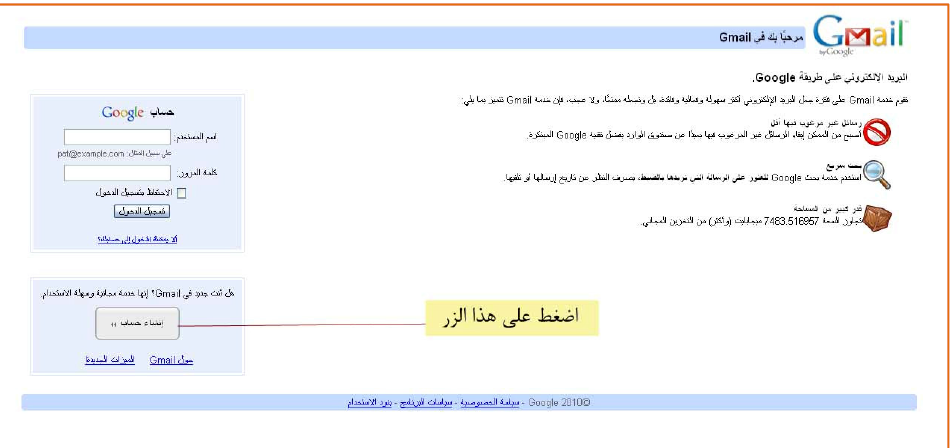 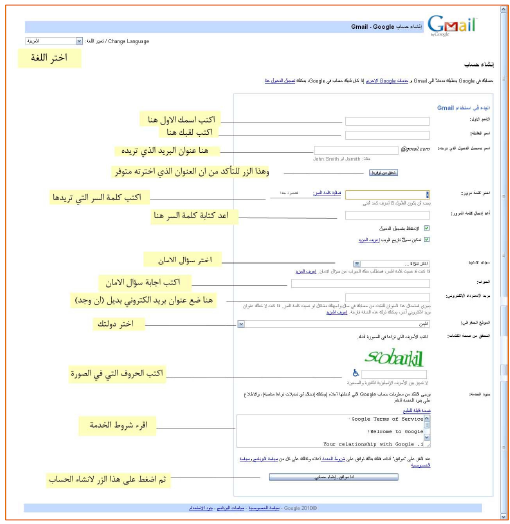 الدخول إلى google drive
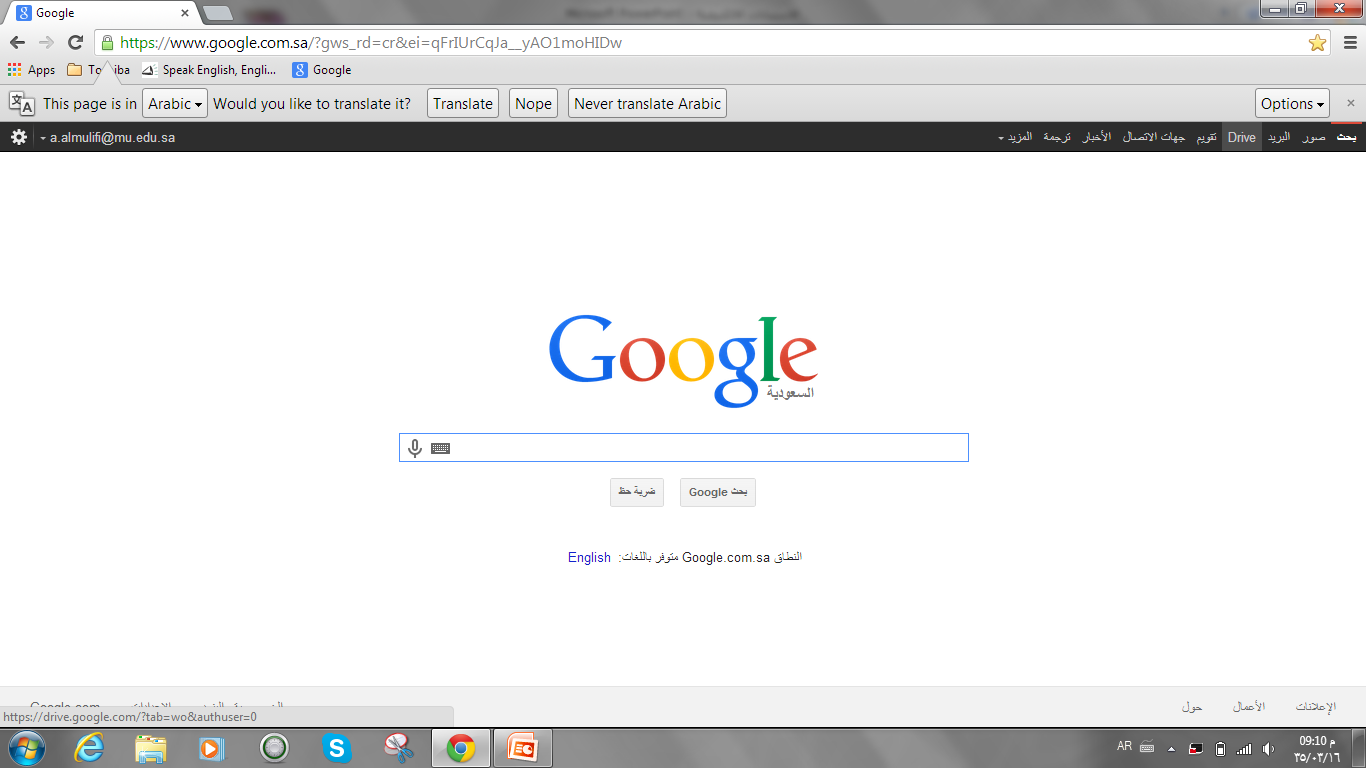 اختيار : إنشاء - نموذج
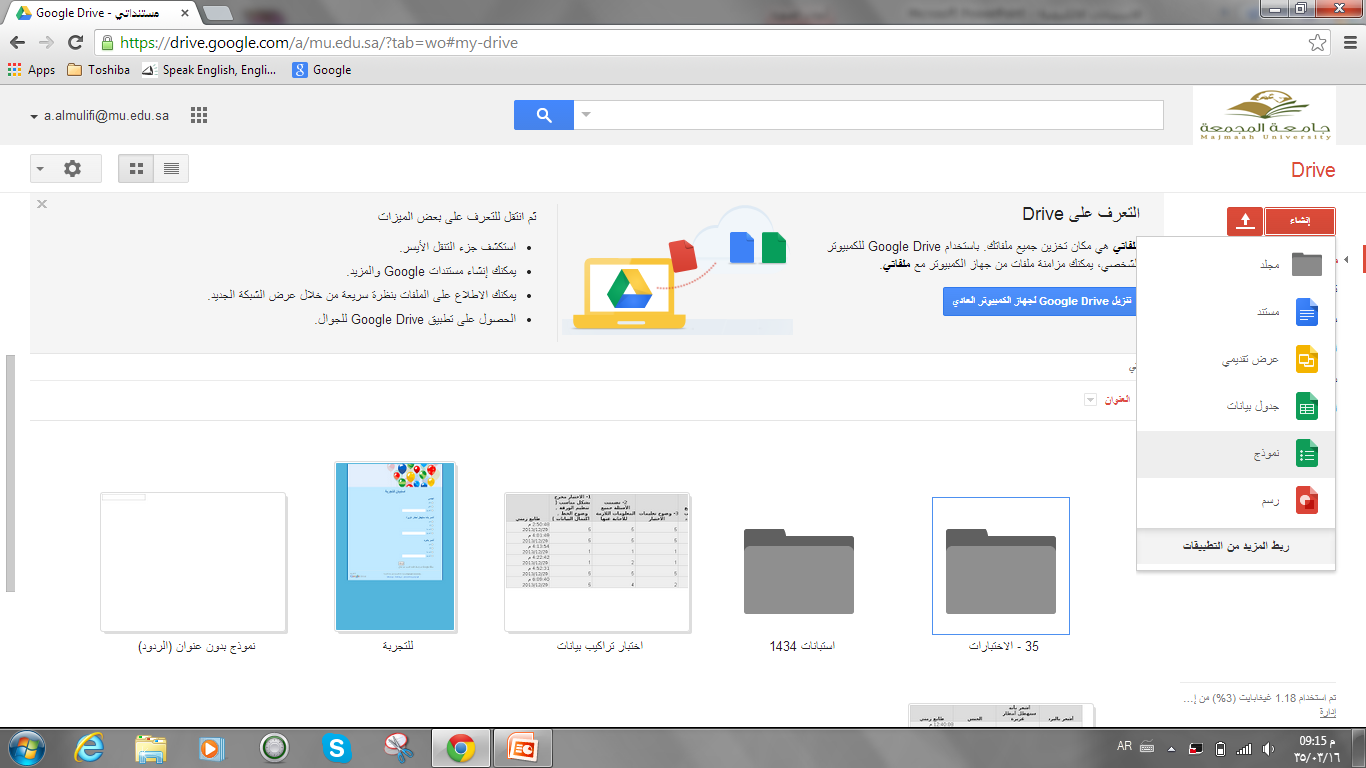 اختيار العنوان و المظهر
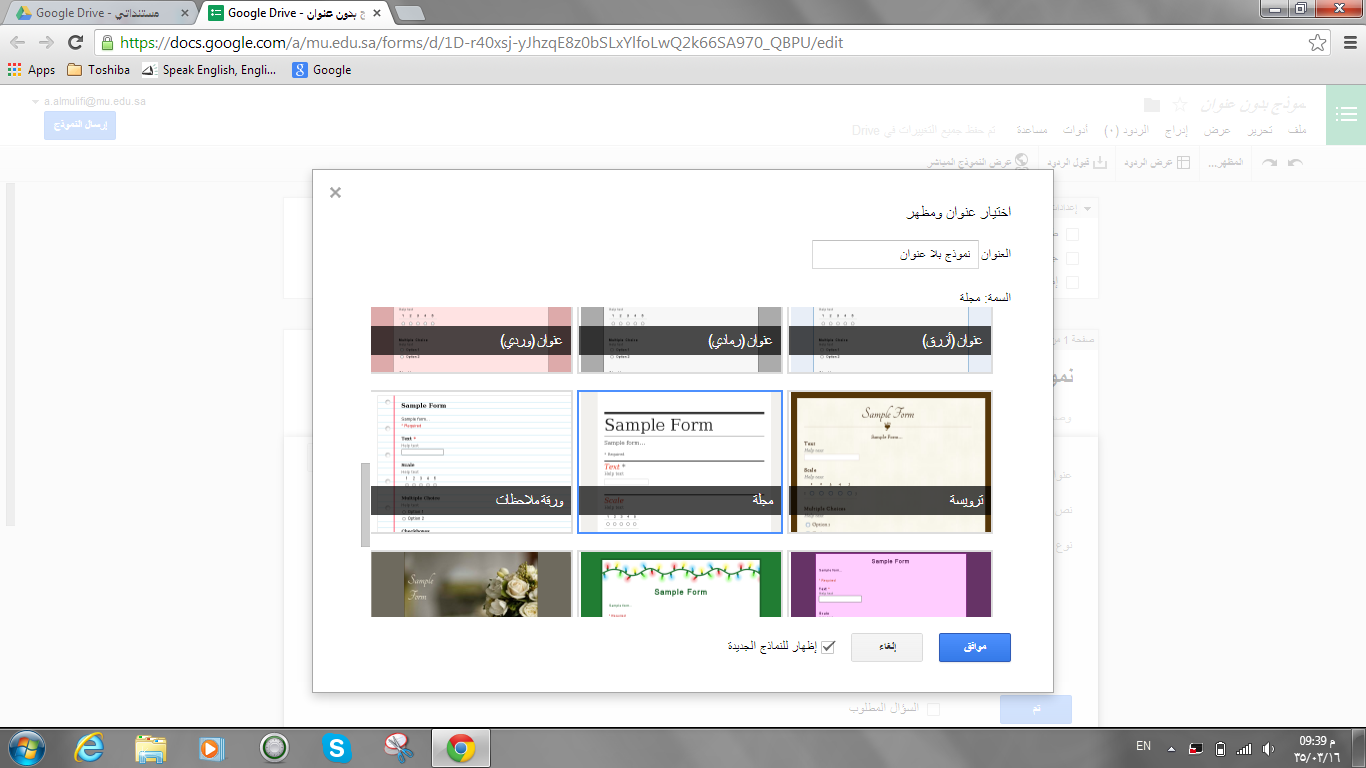 تصميم الاستبانة
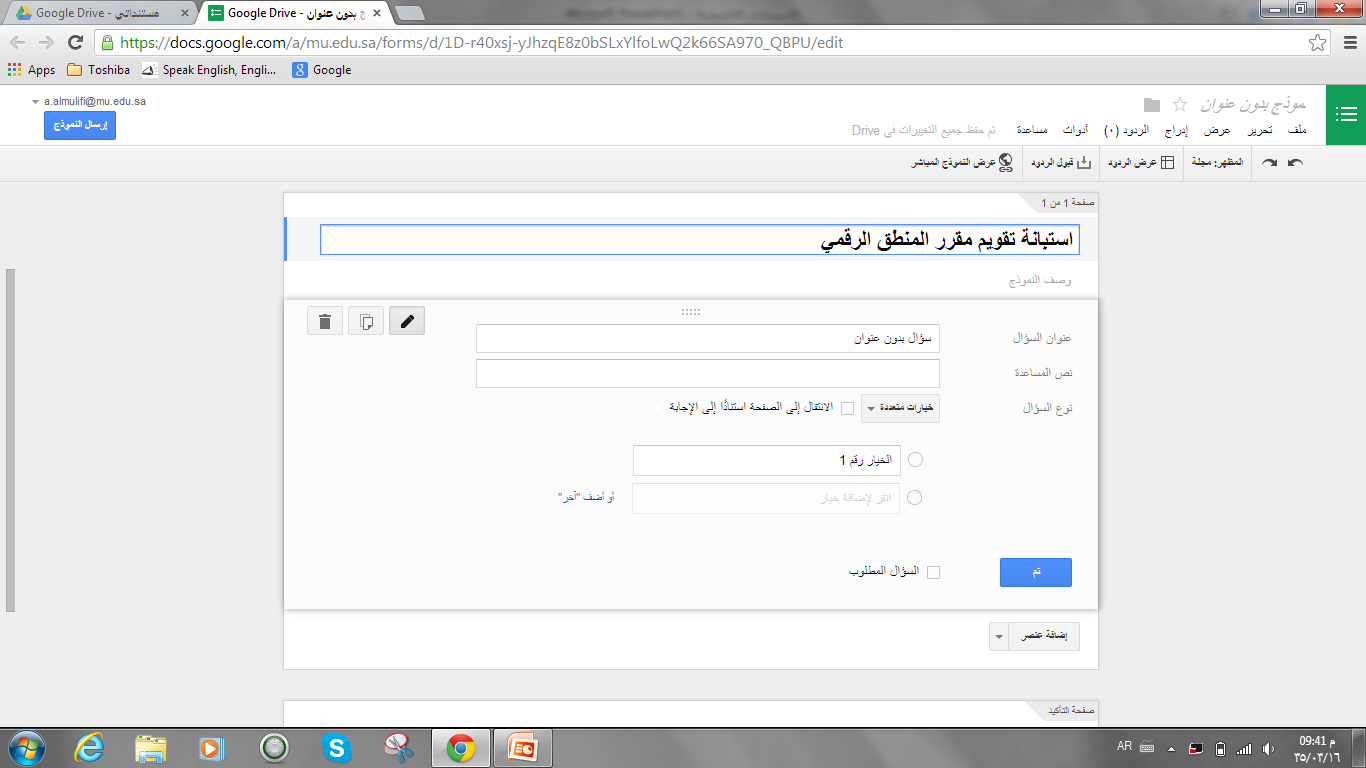 كتابة السؤال و اختيار نوعه – هل هو إجباري
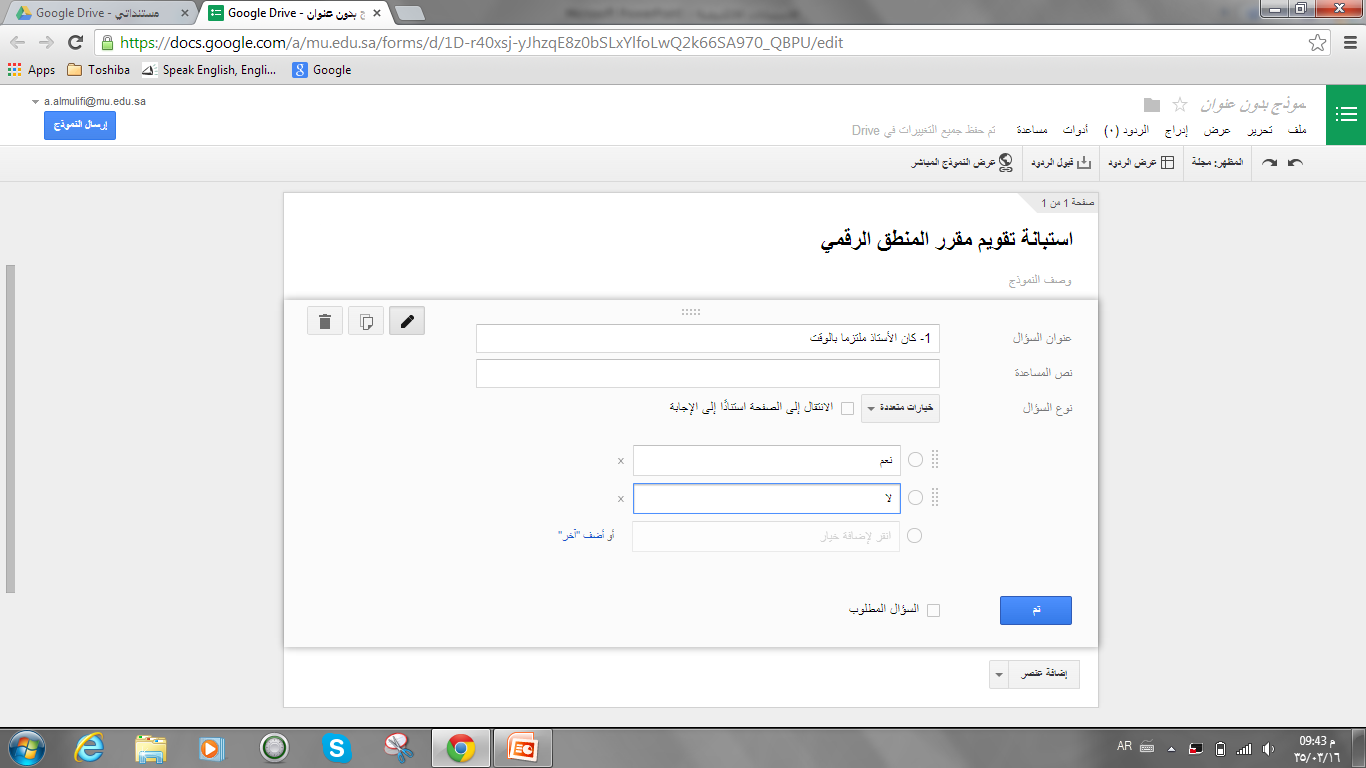 إضافة سؤال جديد
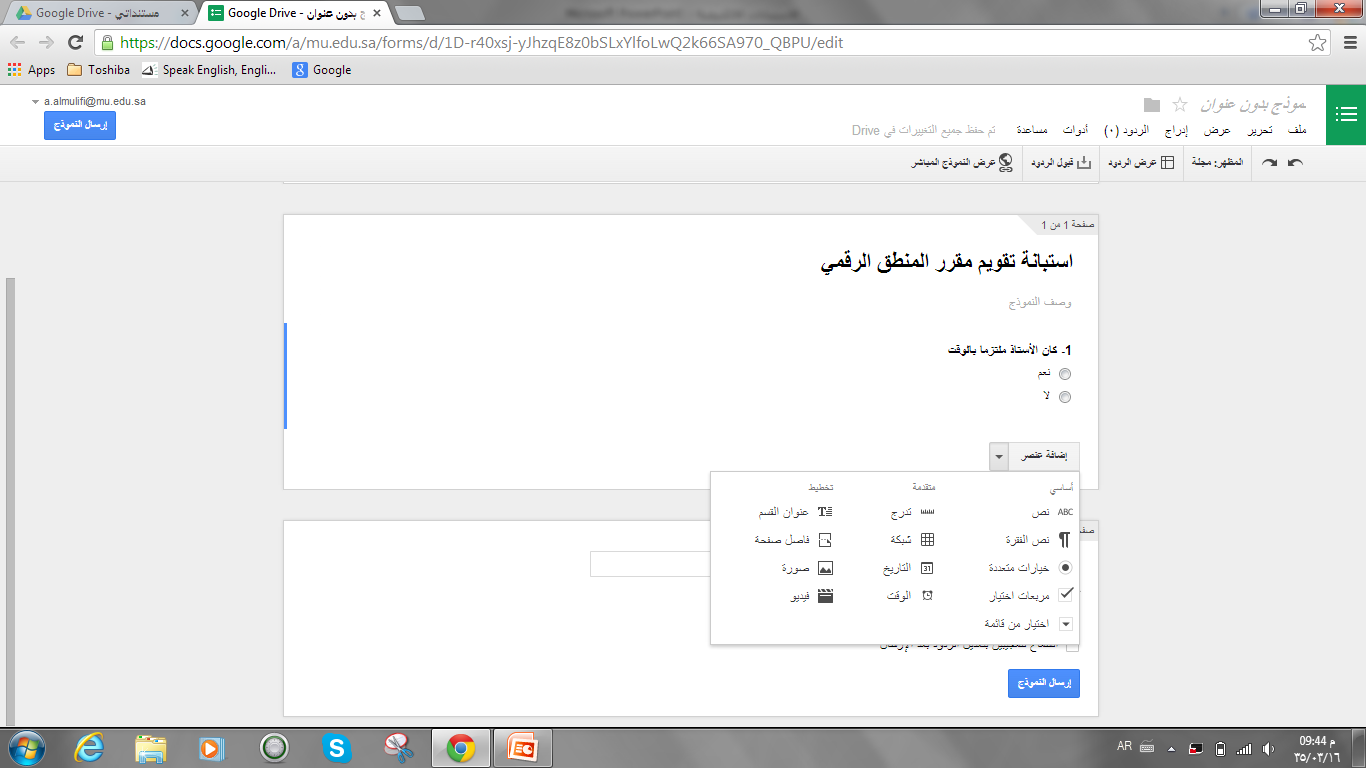 أنواع الأسئلة
http://goo.gl/W2DkGz
إذا كانت الأسئلة لها نفس الخيارات
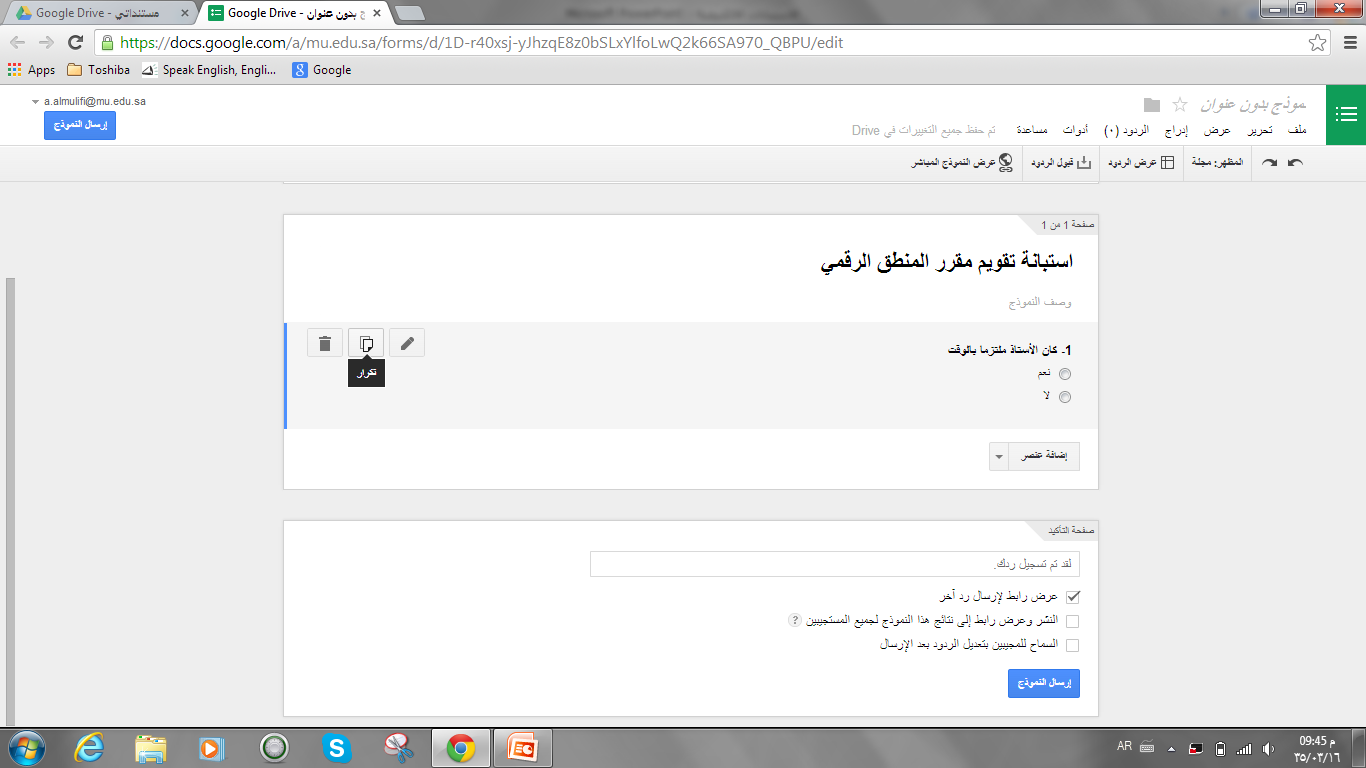 عرض النموذج المباشر
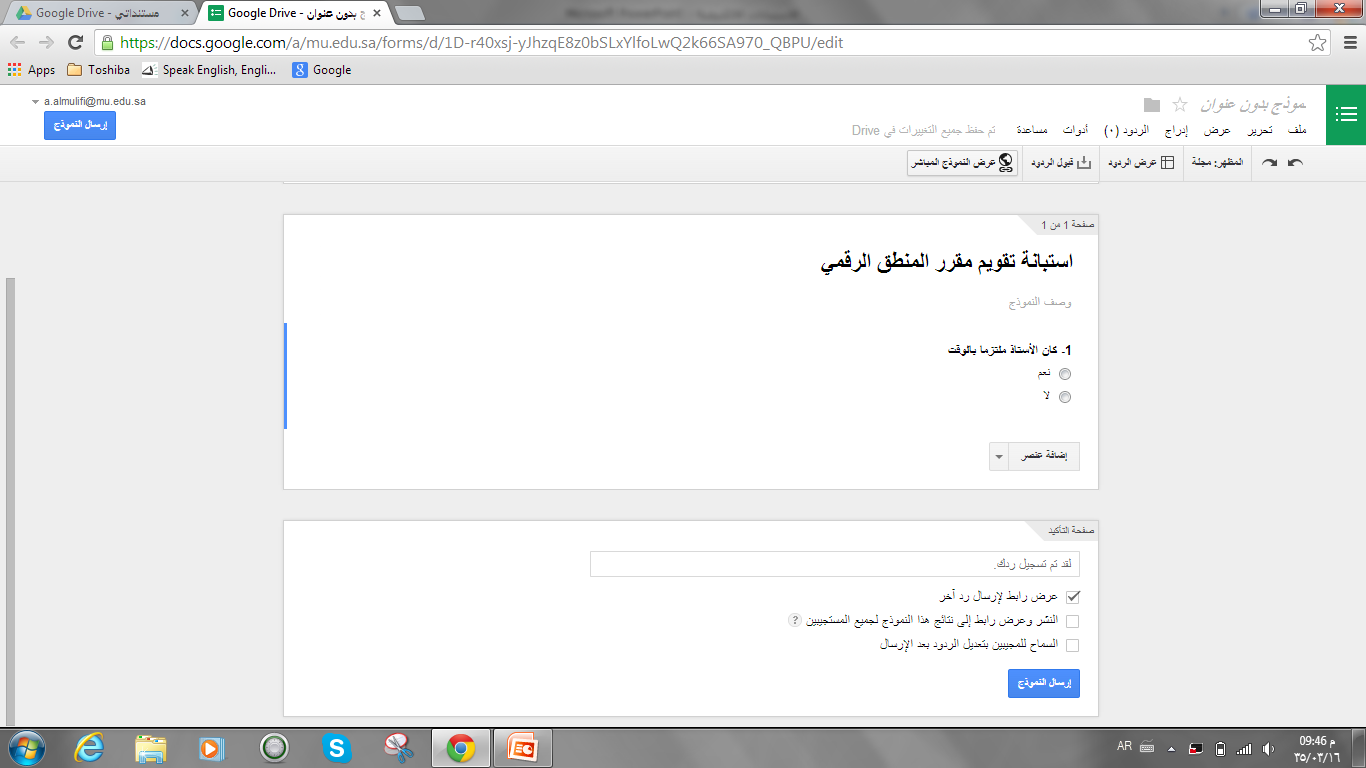 شكل النموذج كما يظهر عند تعبئته
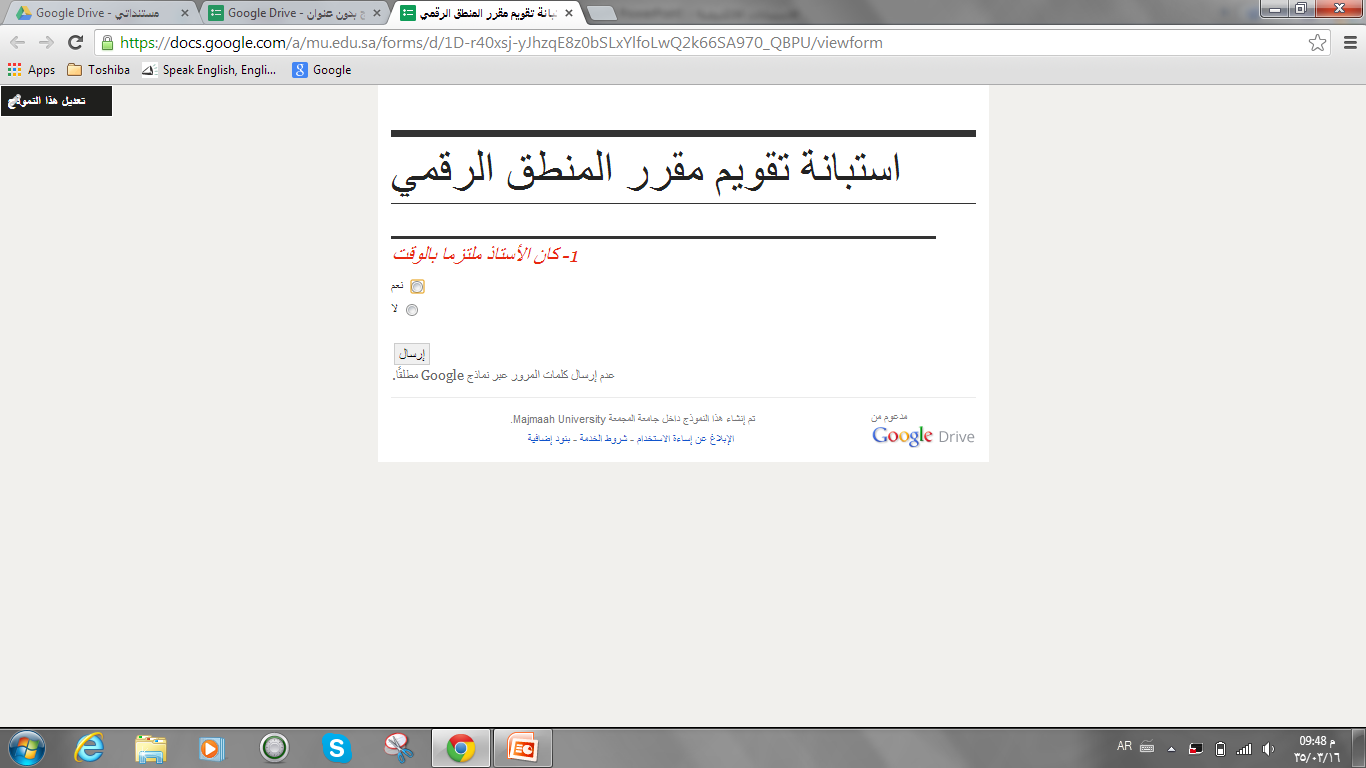 تغيير مظهر النموذج
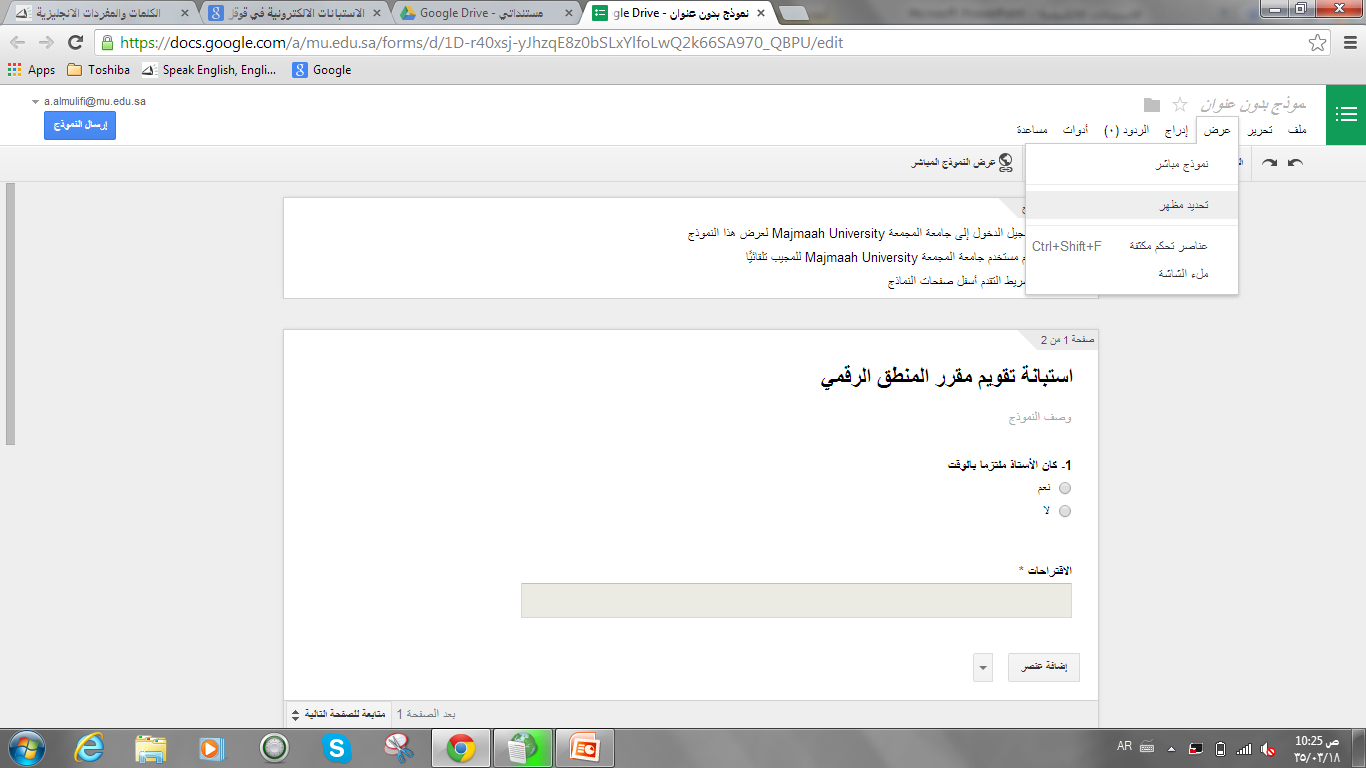 إعادة تسمية النموذج
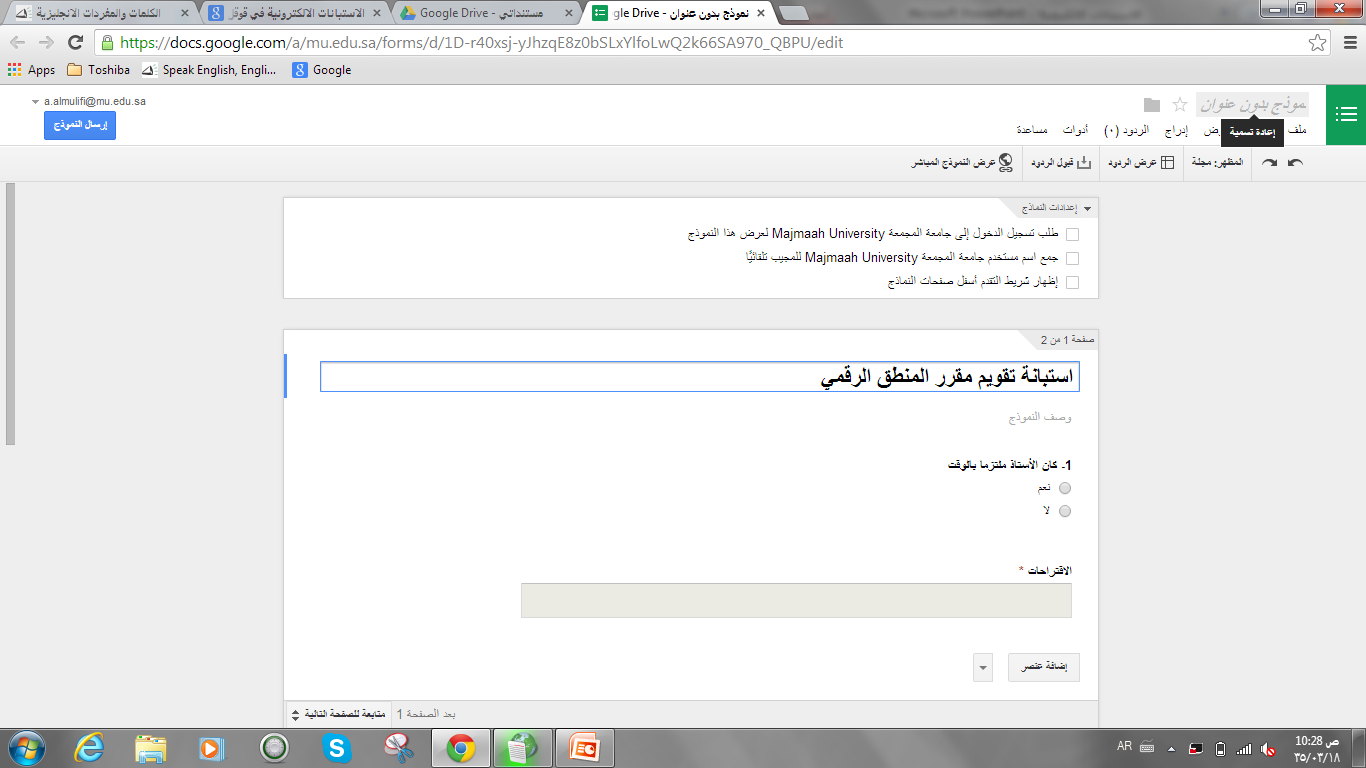 نسخ رابط الاستبانة لإرساله
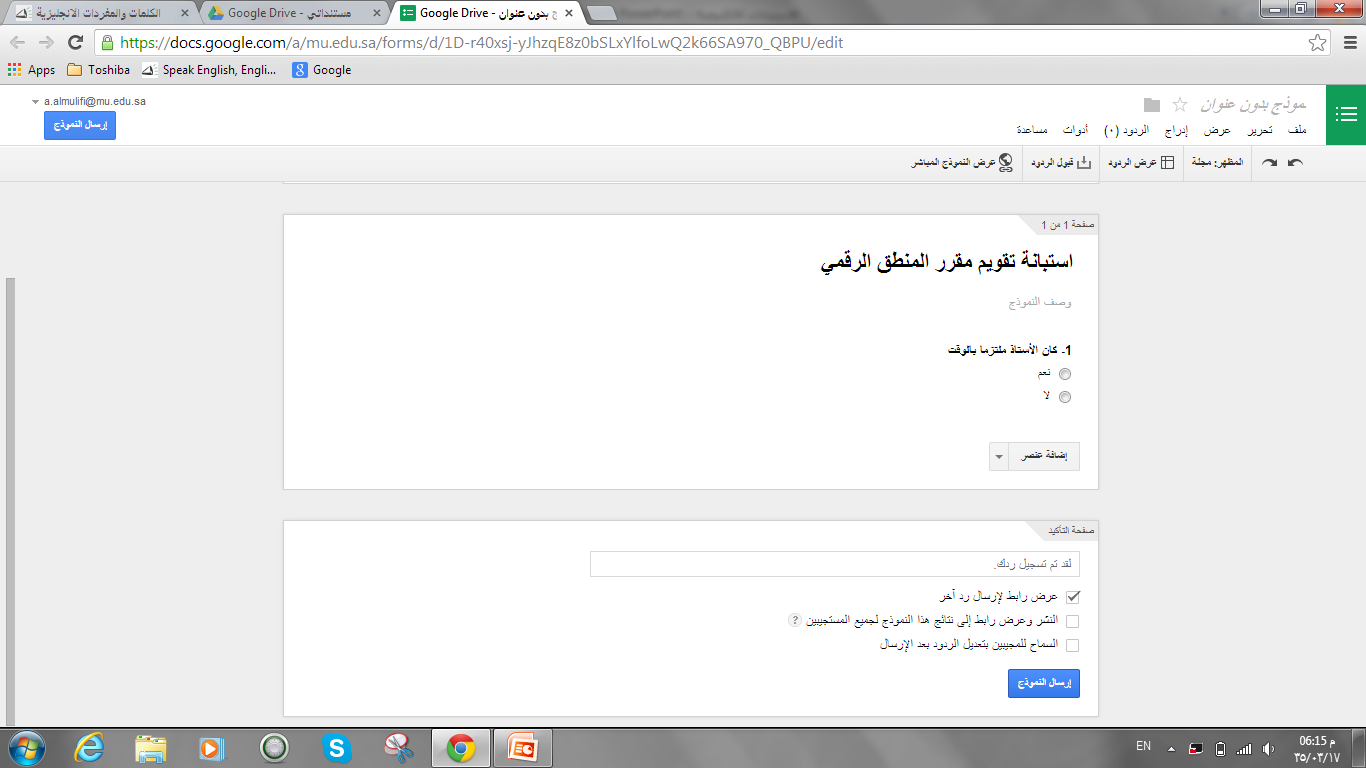 هذا الرابط
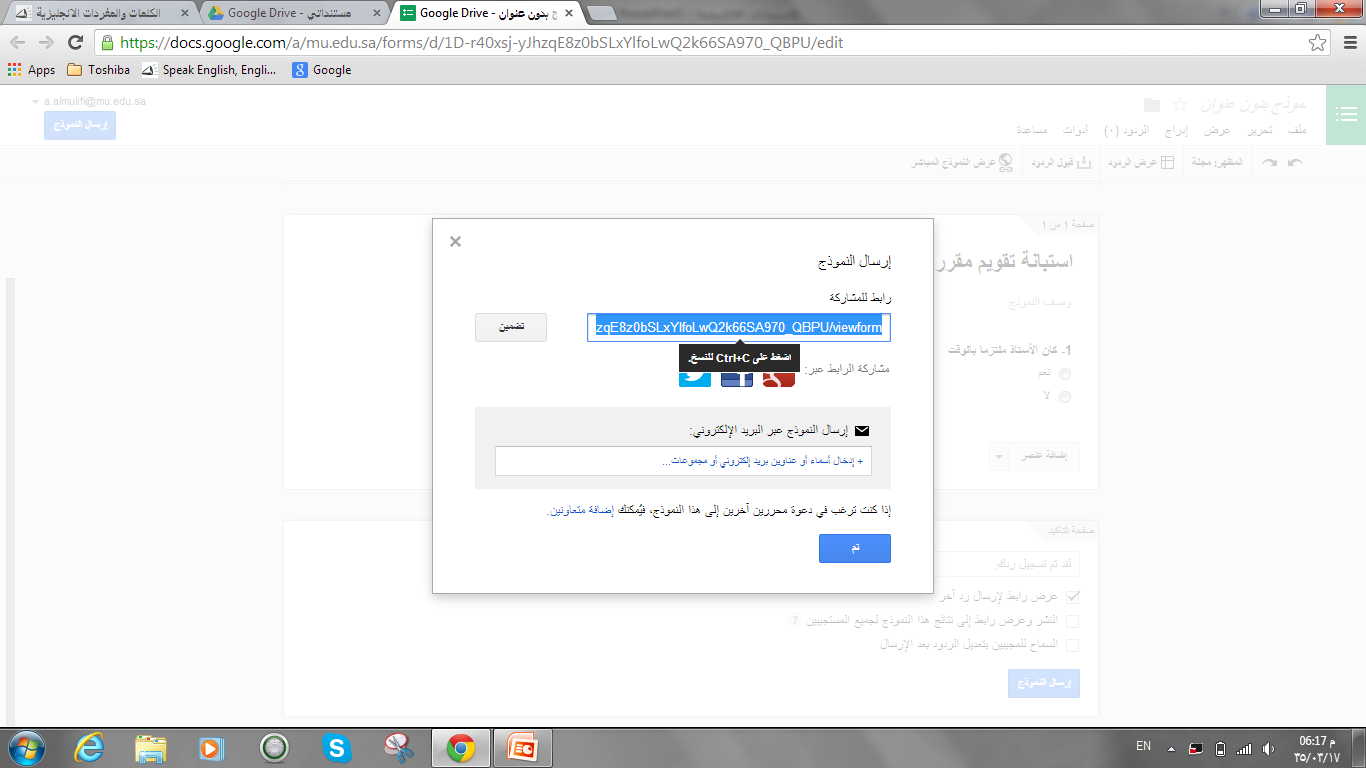 https://docs.google.com/forms/d/1D-r40xsj-yJhzqE8z0bSLxYlfoLwQ2k66SA970_QBPU/viewform
لاختصار الرابط goo.gl
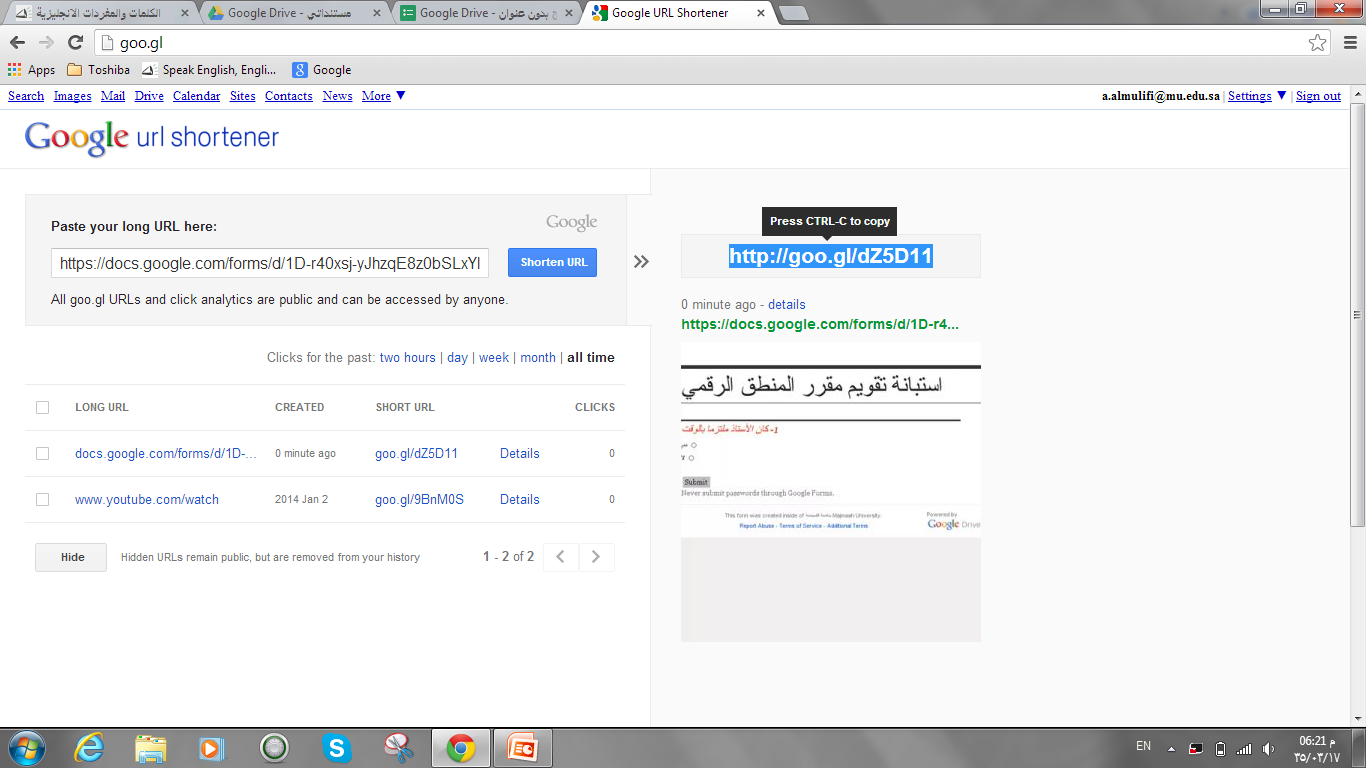 http://goo.gl/6tXQUg
لتضمين الاستبانة في موقع ويب
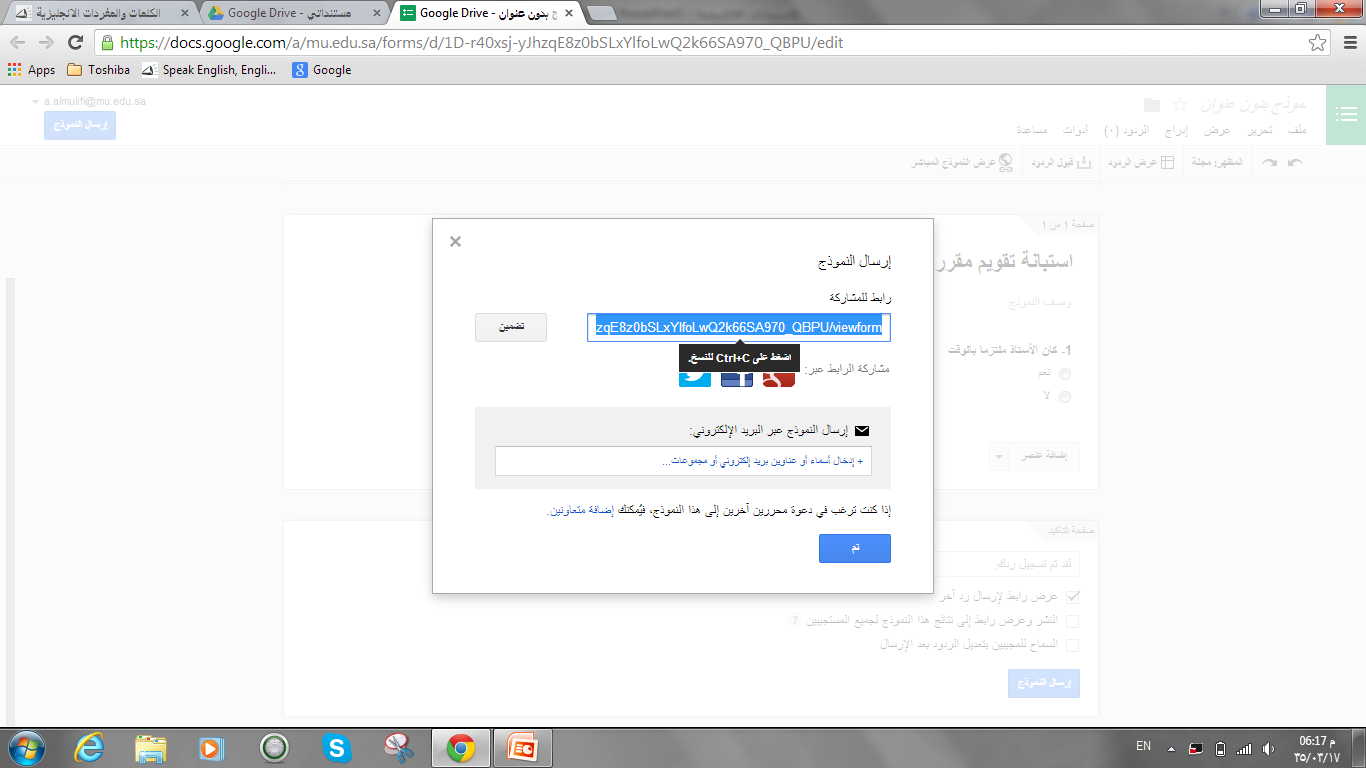 عرض الردود
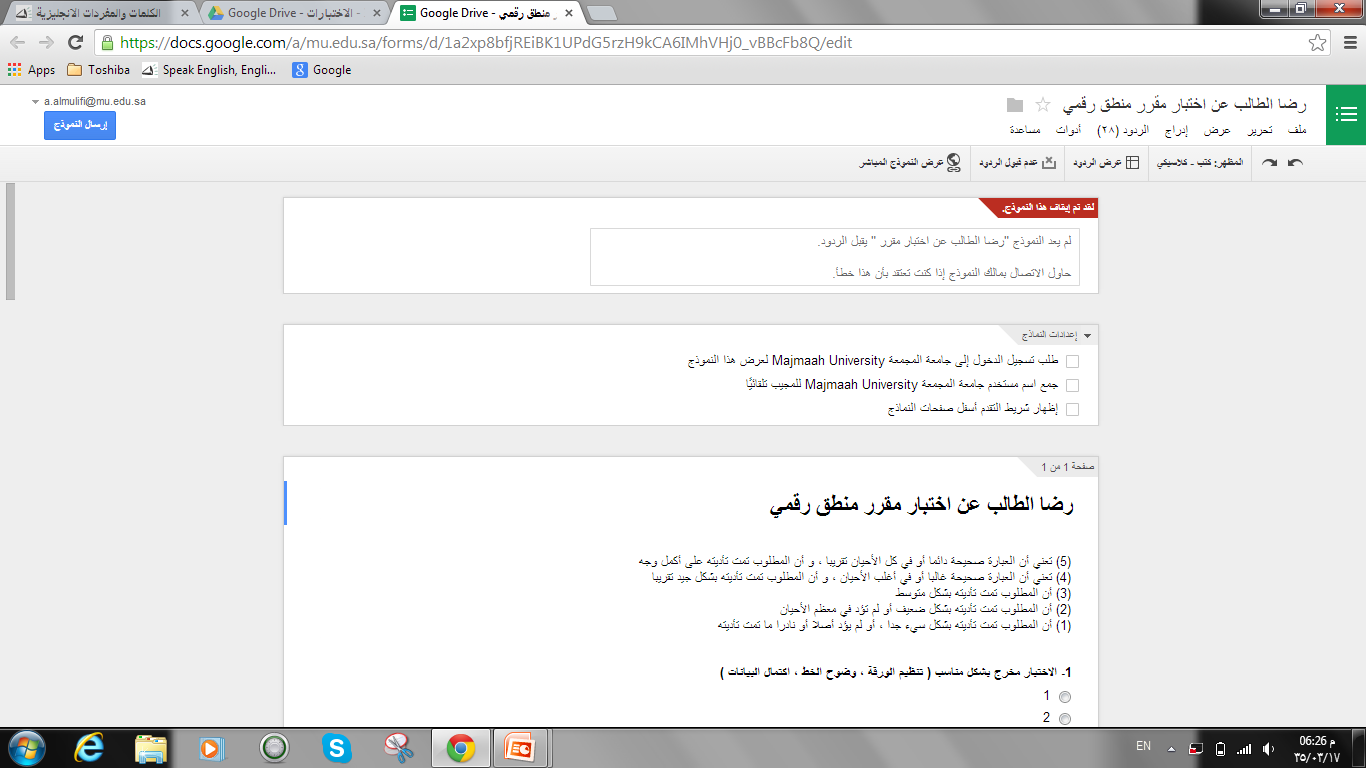 الردود حسب الاستبانة
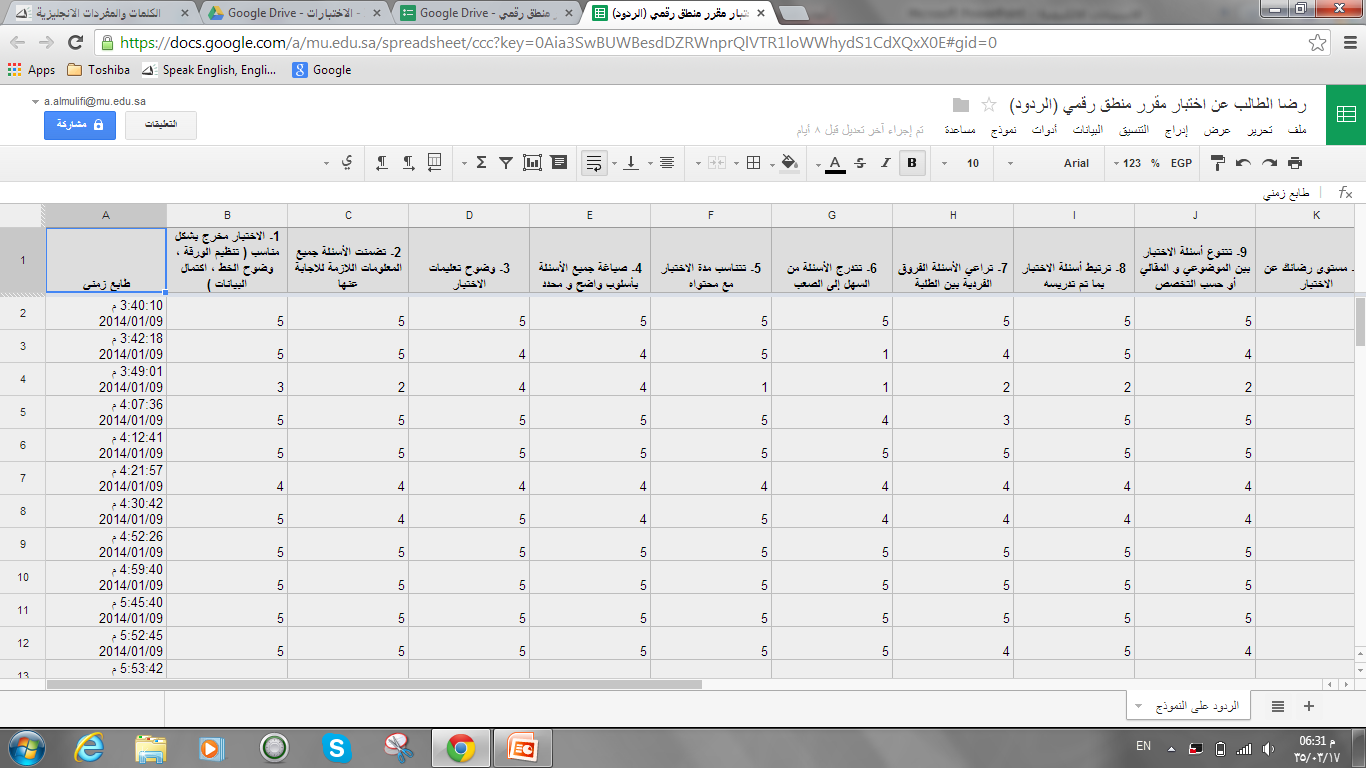 لعرض ملخص الردود ( النتائج )
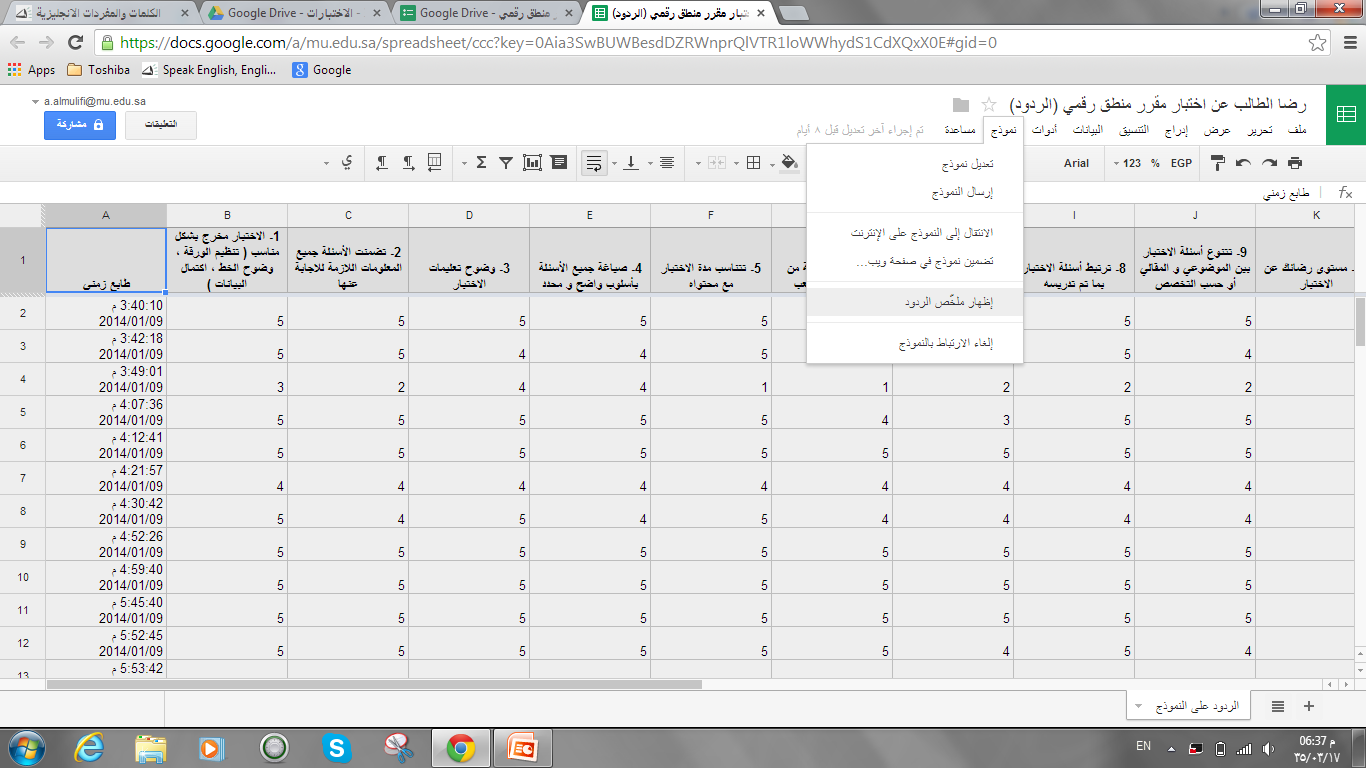 النتائج
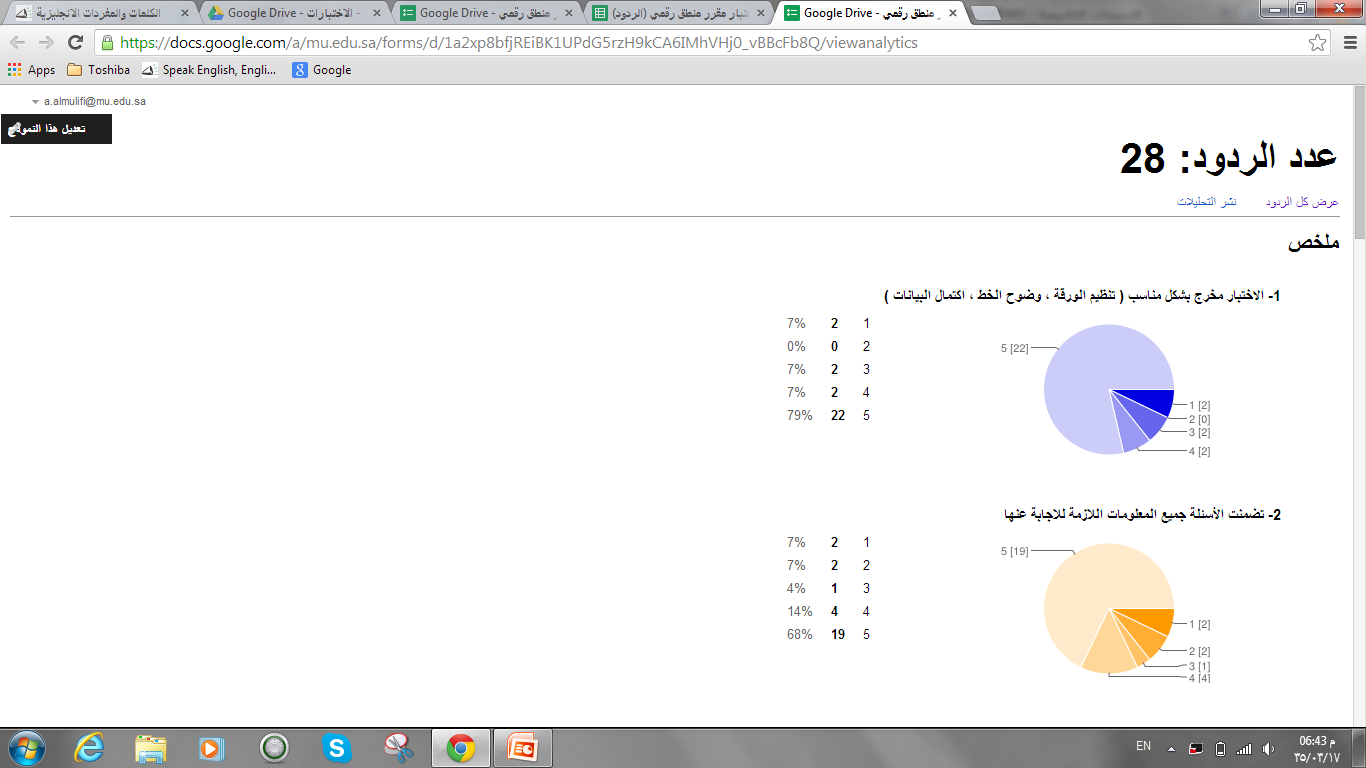 ربط الردود بالبريد الالكتروني
http://www.youtube.com/watch?v=KV7qOP4KV2I
طباعة النتائج
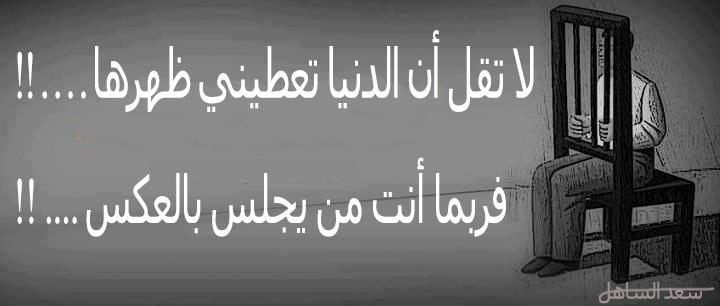